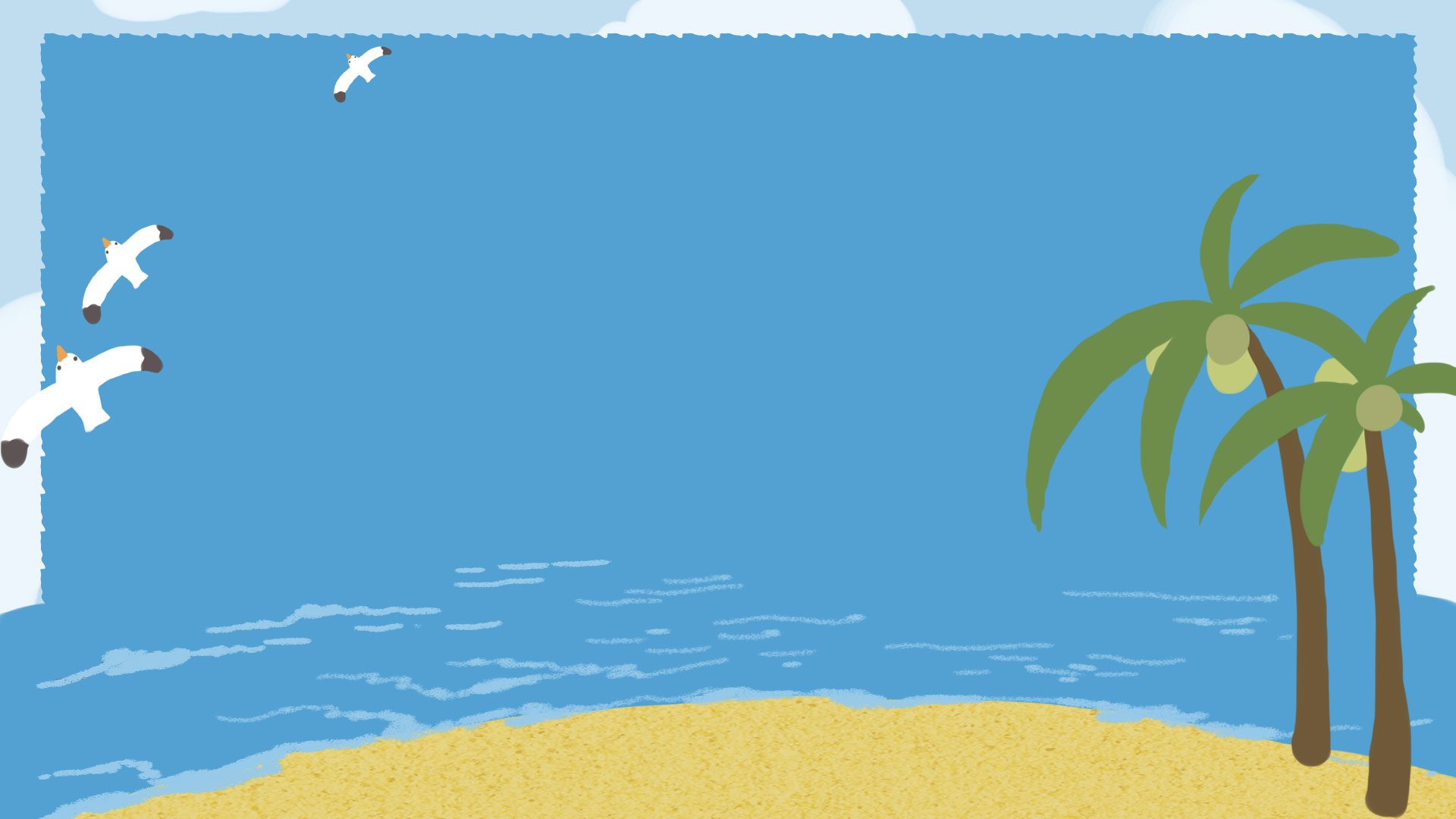 AvR‡Ki cv‡V mevB‡K
¯^vMZ
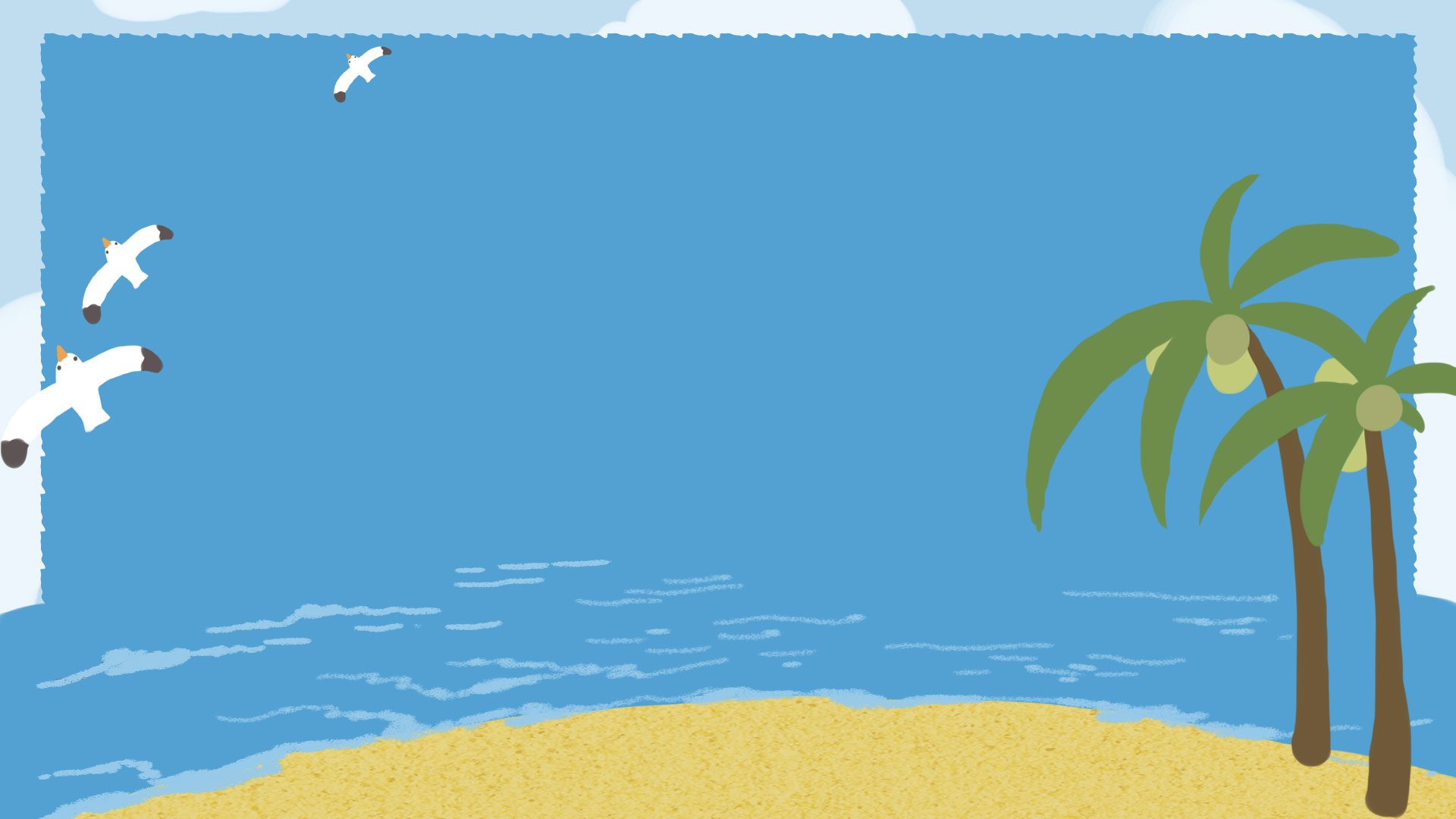 cwiwPwZ
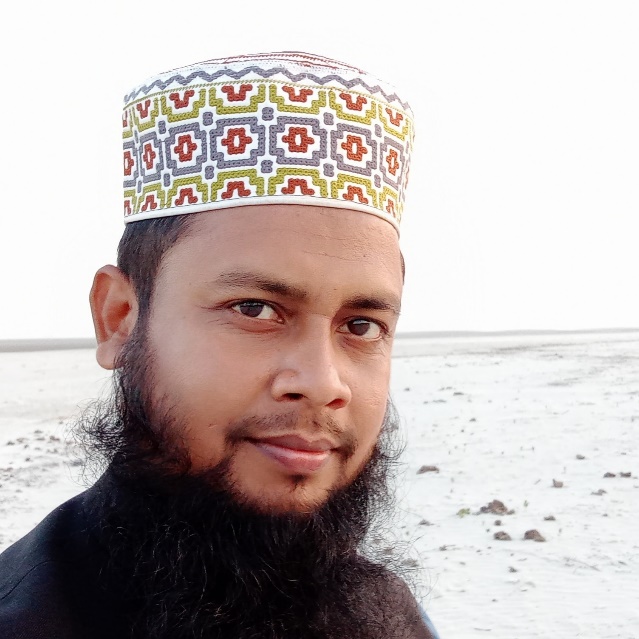 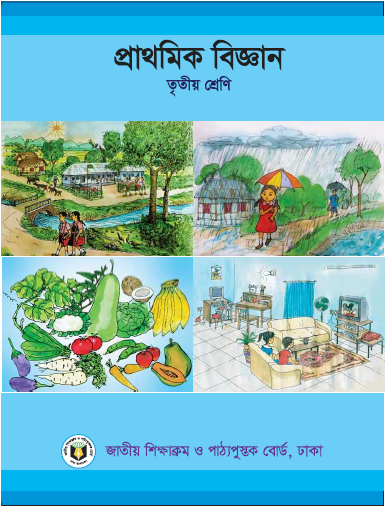 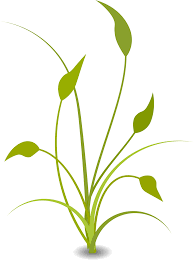 শ্রেণিঃ৩য় 
বিষয়ঃ বিজ্ঞান
অধ্যায়ঃ ৪
পাঠ্যাংশঃ আমাদের পৃথিবী......
সহপাঠীর সাথে আলোচনা কর। 
সময়ঃ ৪০ 
তারিখঃ 0৫/04/2021
এইচ এম হাসান
সহকারী শিক্ষক 
দক্ষিণ ফুলখালী সঃপ্রাঃবিঃ
রাংগাবালী, পটুয়াখালী। 
hmhasan90@gmail.com
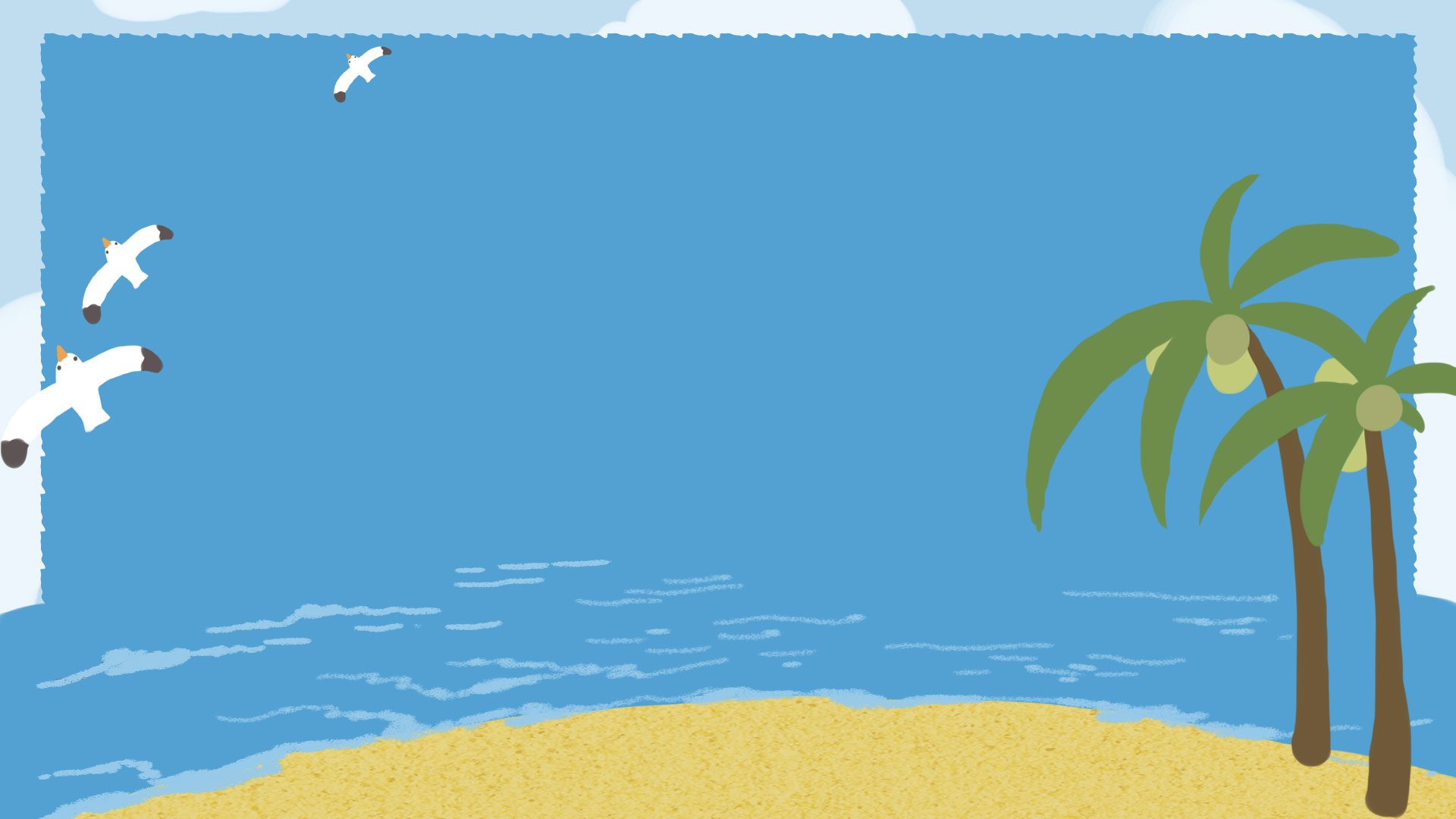 চলো আমরা কিছু ছবি দেখি
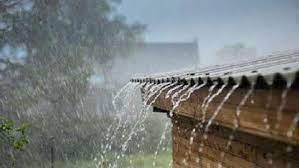 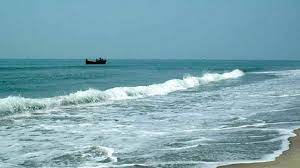 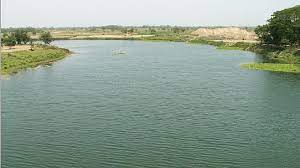 সমুদ্র
বৃষ্টি
নদী
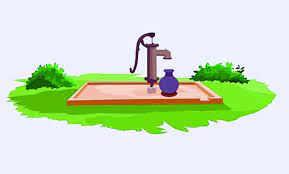 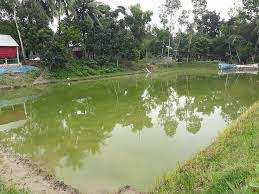 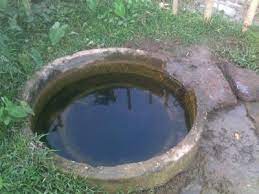 কুয়া
নলকূপ
পুকুর
এগুলো হচ্ছে পানির বিভিন্ন উৎস অর্থাৎ আমরা যে সমস্ত মাধ্যম থেকে পানি পাই
এগুলো কিসের ছবি?
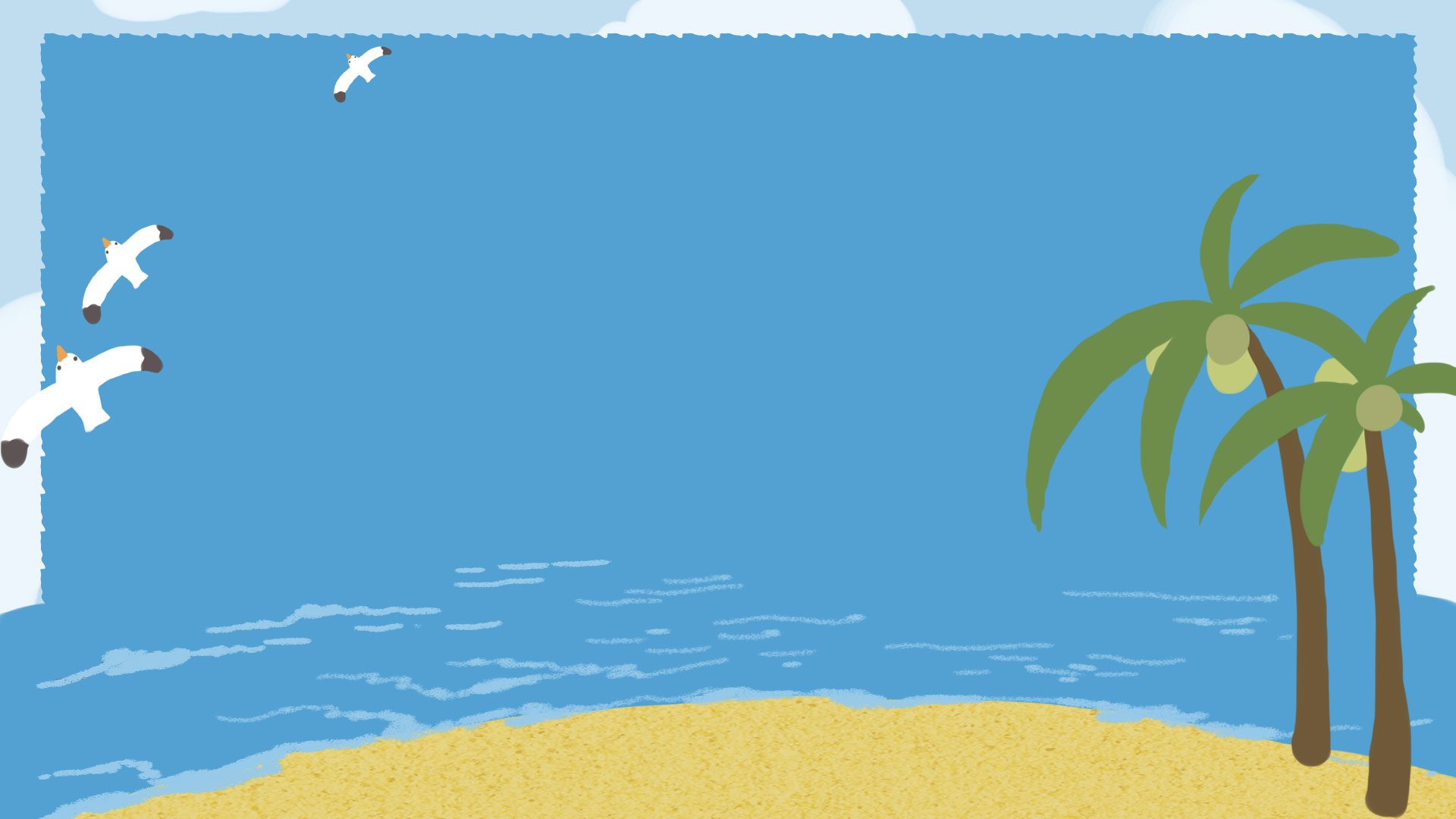 আজকের পাঠের বিষয়
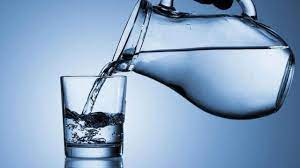 পানির উৎস
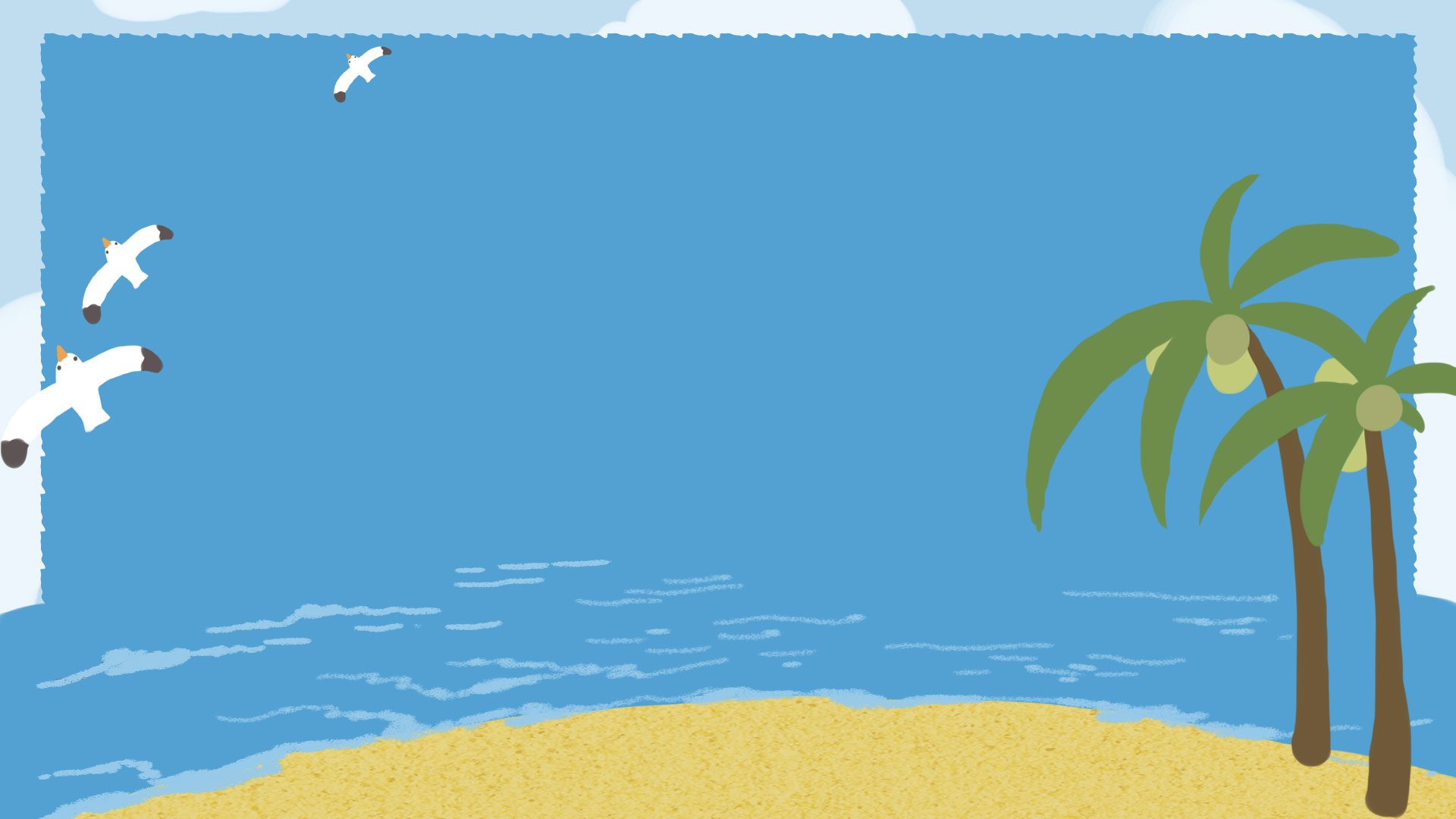 শিখনফল
৩.১.১ পানির উৎস সমূহ চিহ্নিত করতে পারবে।
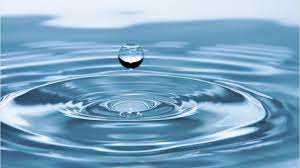 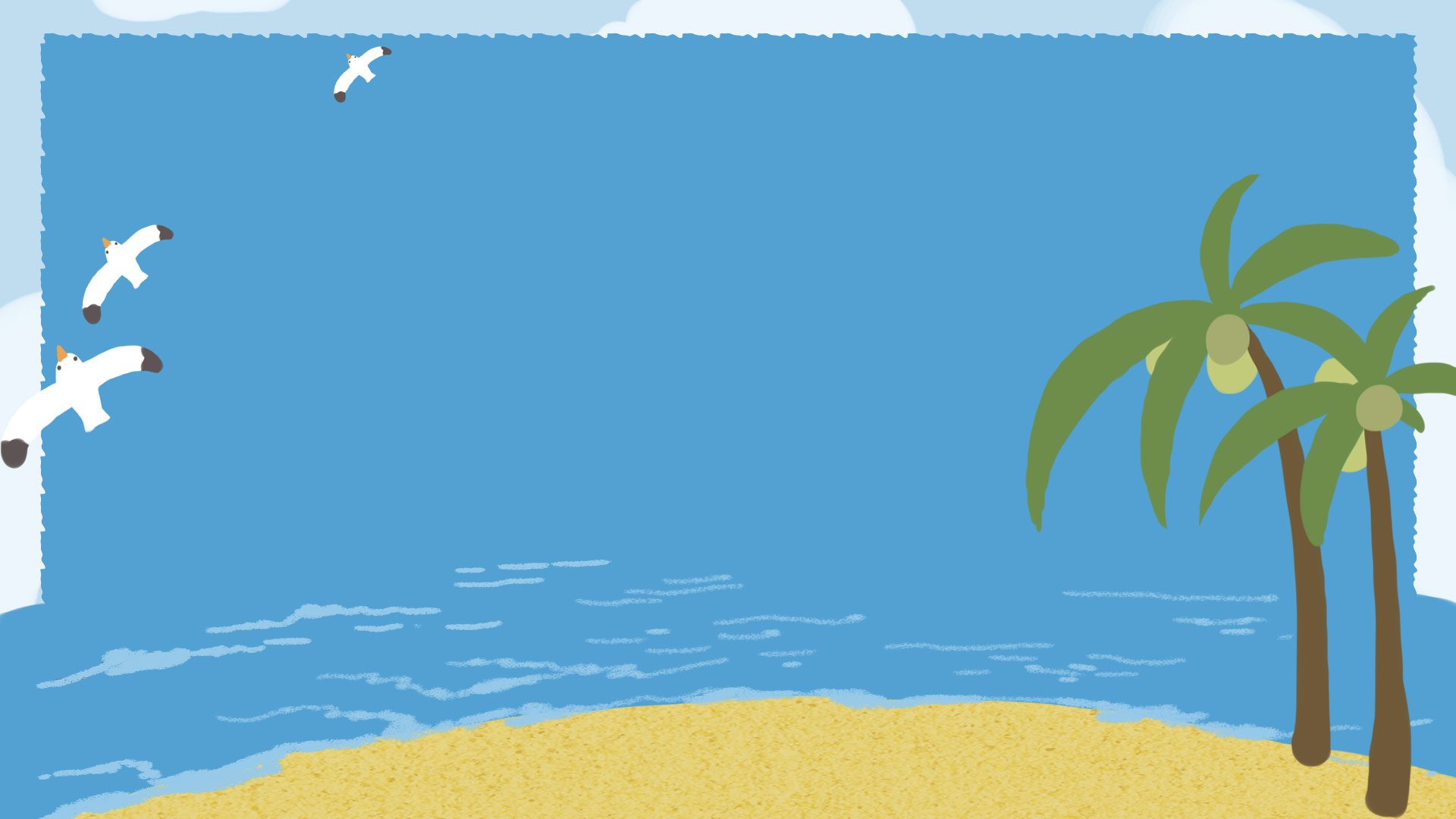 তোমরা কি জানো পৃথিবী কি দিয়ে ঢাকা?
ছবিটি ভালোভাবে লক্ষ্য করো
এটা কিসের ছবি?
পৃথিবীতে মাটির অংশ বেশি না পানির অংশ বেশি?
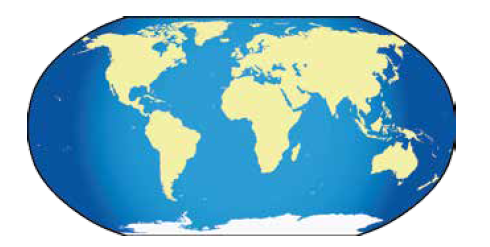 পানির অংশ বেশি
পৃথিবীর ছবি
মাটি ও পানি দিয়ে ঢাকা
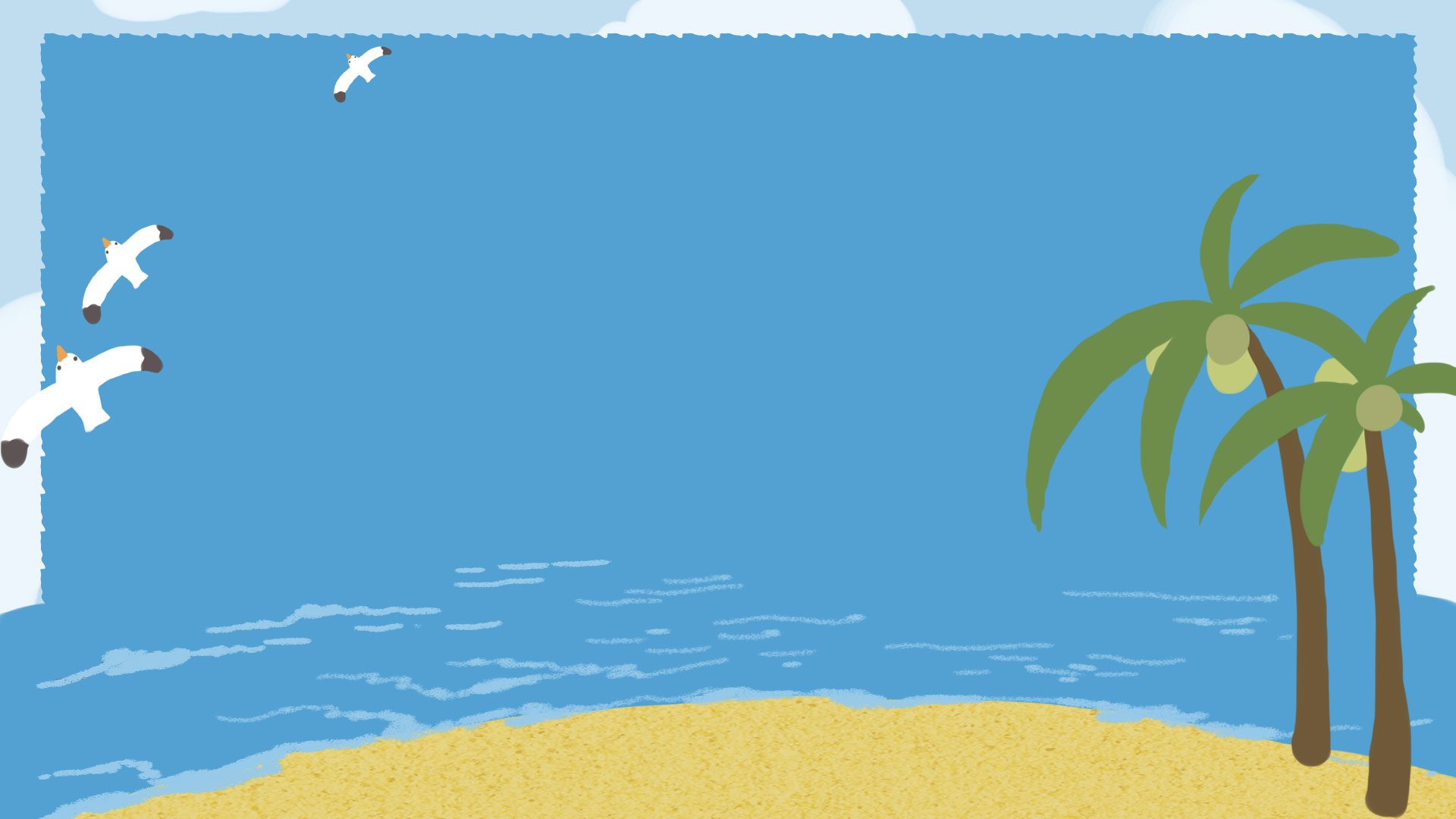 তোমরা কী জানো পৃথিবীতে কতটুকু মাটি ও পানি আছে?
চলো মাটি ও পানির পরিমাণ দেখে নেই
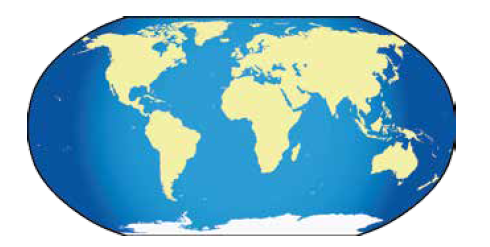 মাটি
পানি
পৃথিবী
পৃথিবীর ৪ ভাগের ৩ ভাগ পানি এবং ১ ভাগ মাটি
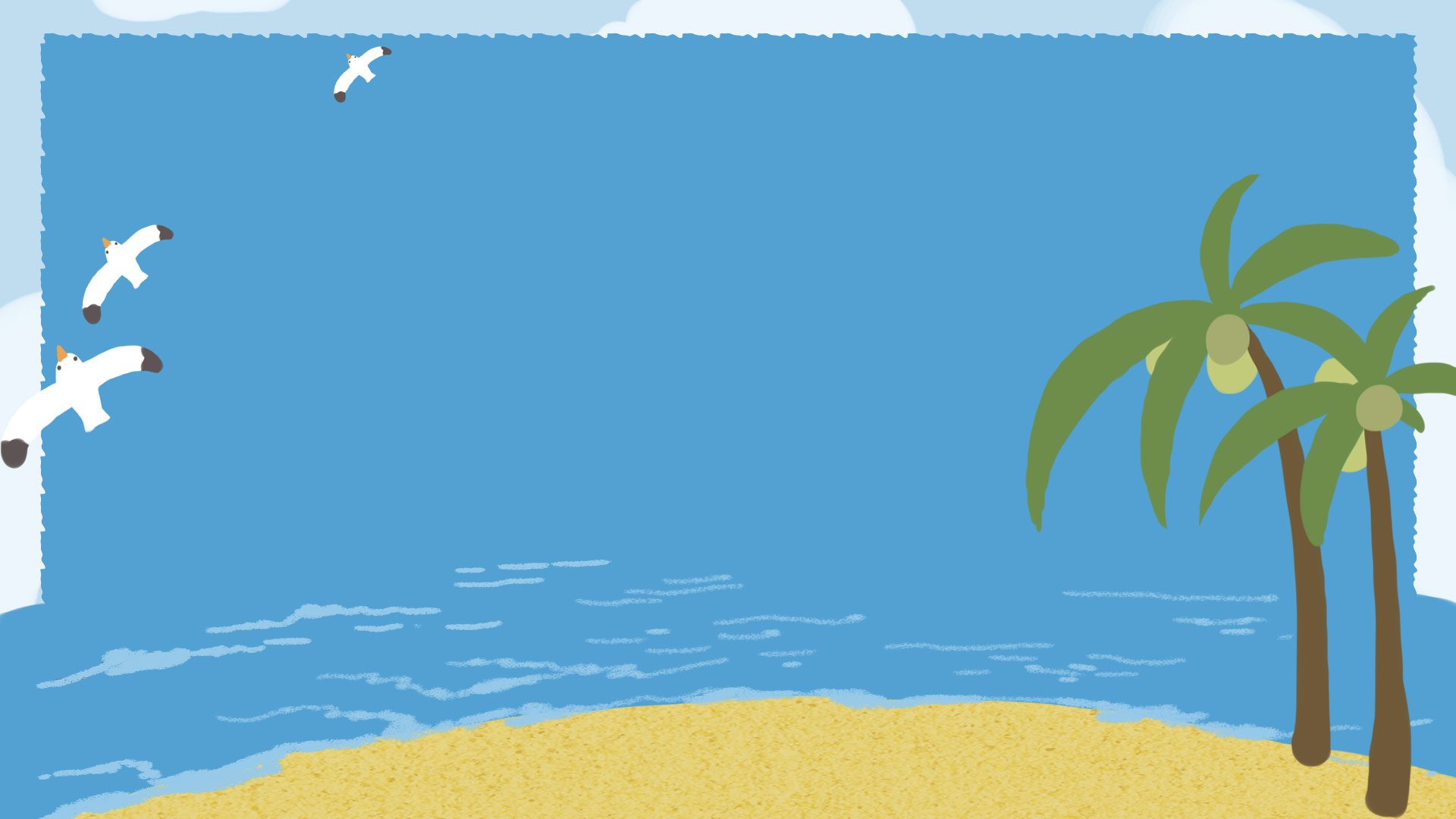 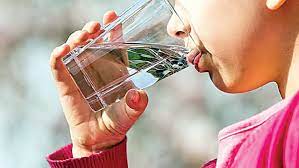 আমরা  পানি পান করি
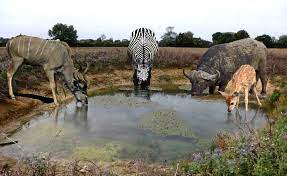 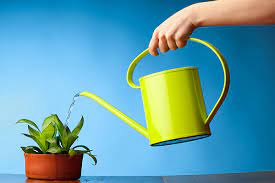 বেঁচে থাকার জন্য প্রাণী ও উদ্ভিদের পানির প্রয়োজন
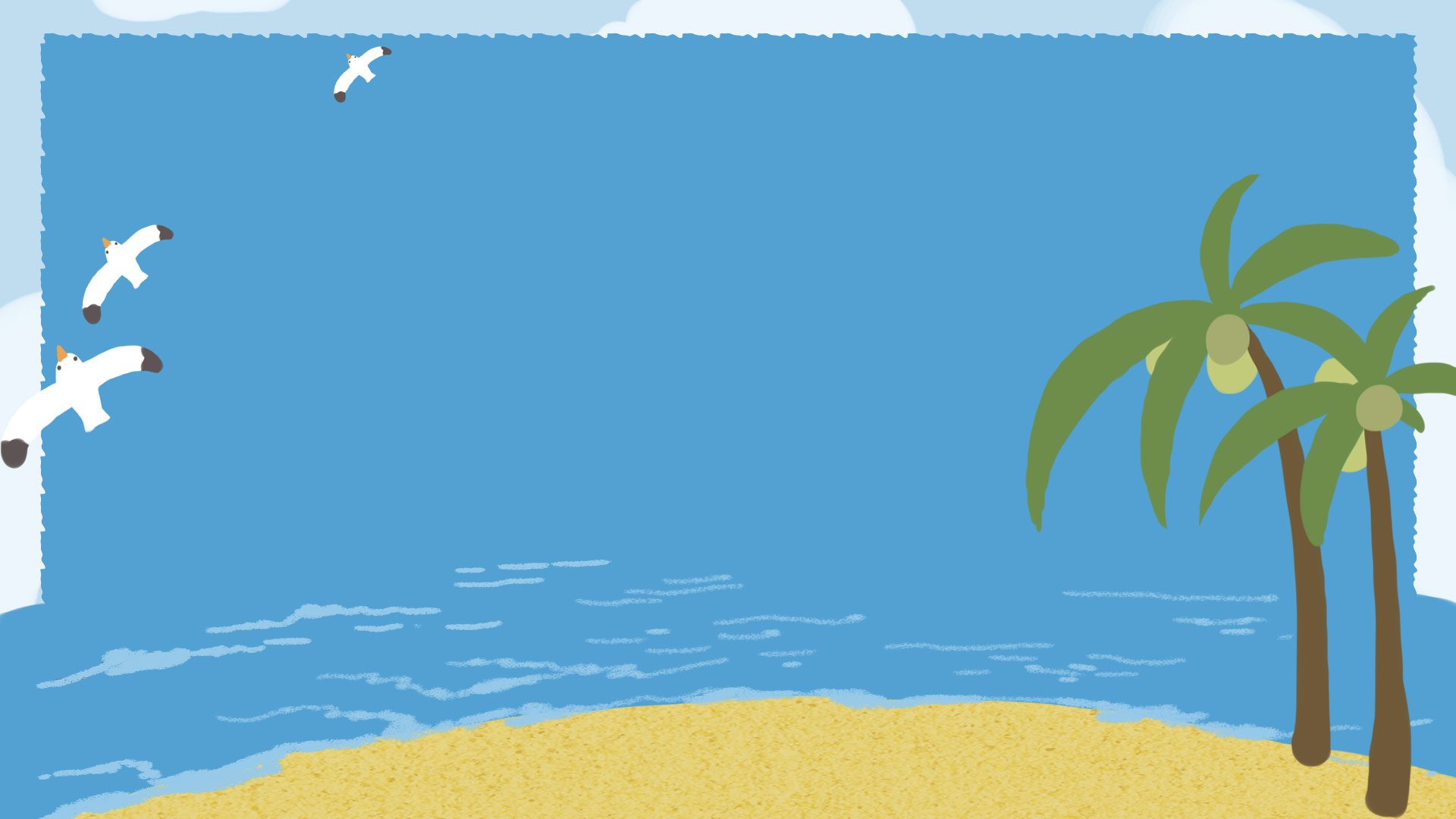 পানি আমরা কোথা থেকে পাই?
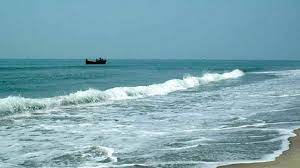 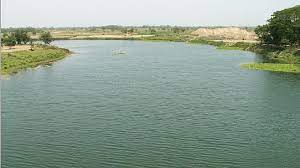 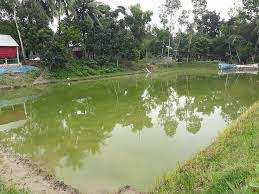 পুকুর
সমুদ্র
নদী
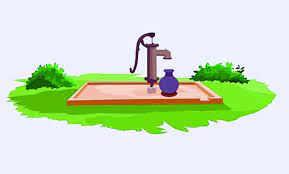 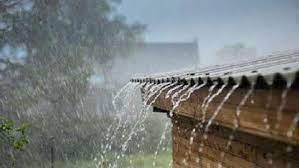 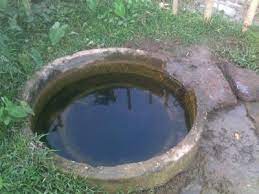 নলকূপ থেকে
বৃষ্টি
কুয়া
এগুলো হলো পানির বিভিন্ন উৎস, যেখান থেকে আমরা পানি পেয়ে থাকি। 
এগুলো ছাড়াও পানির আরো বিভিন্ন উৎস আছে।
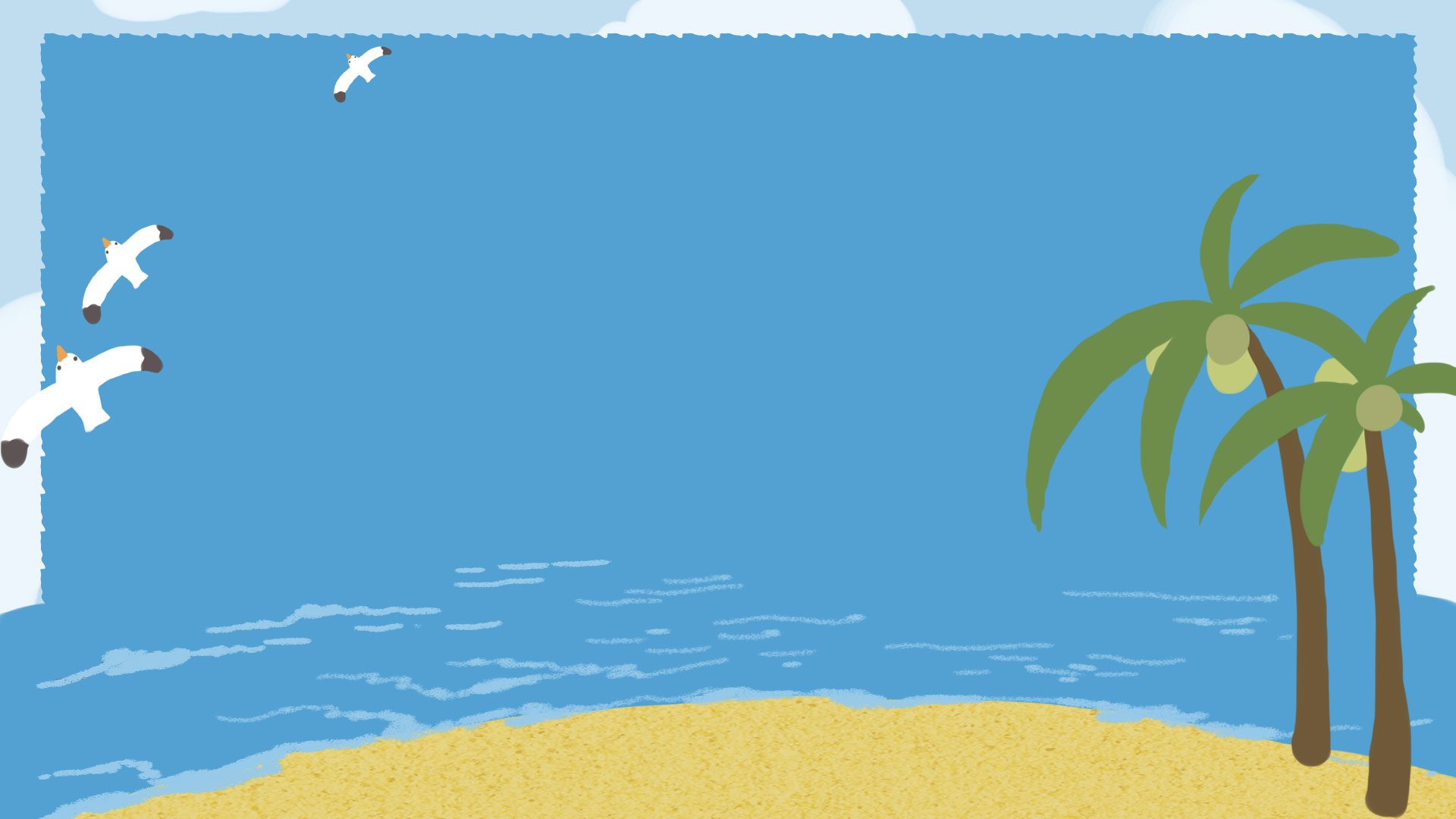 একক কাজ
পানির ৫টি উৎসের নাম লিখ।
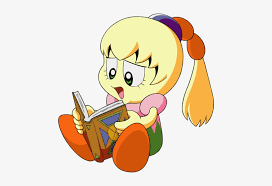 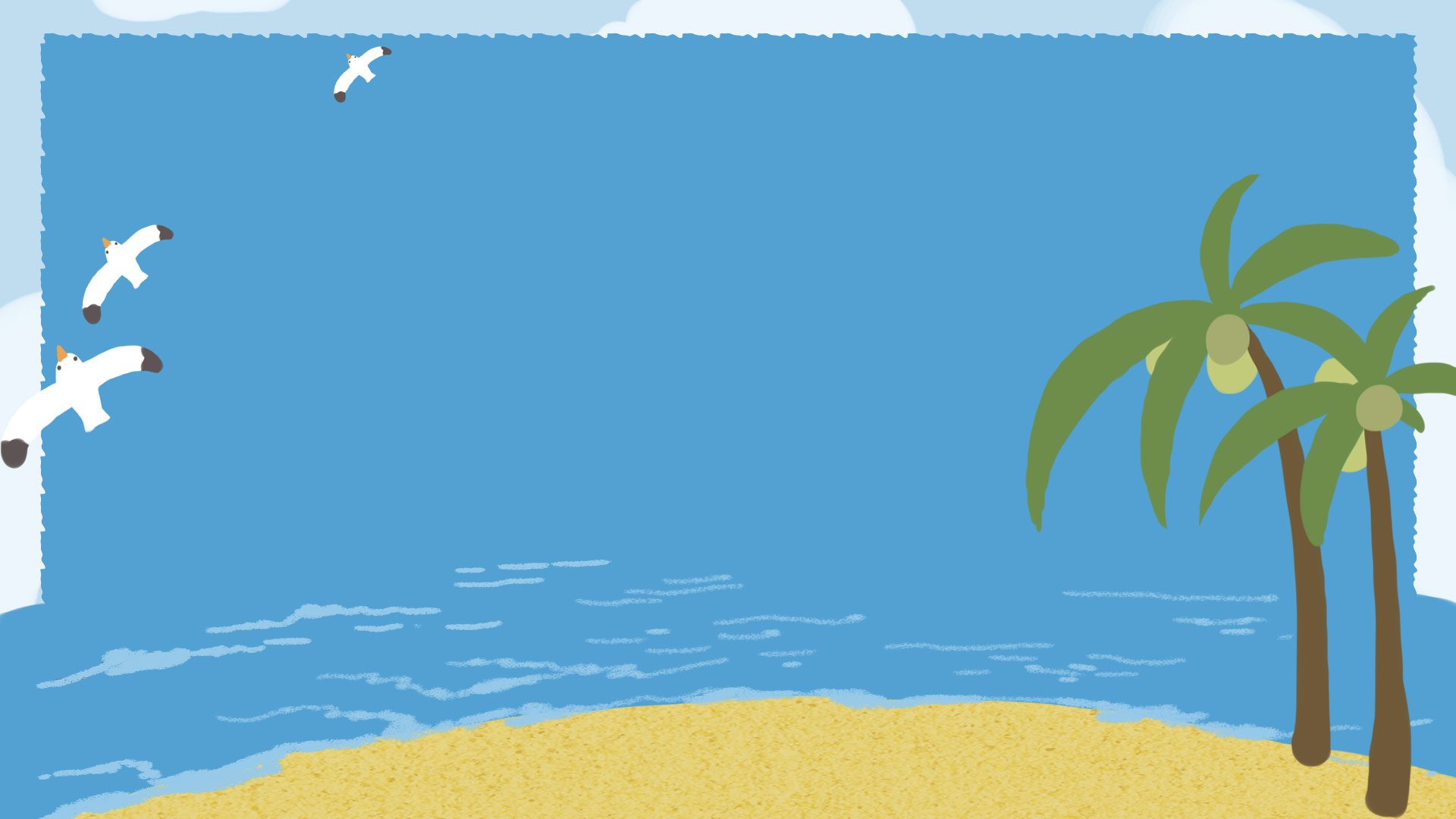 পানির উৎস গুলোকে ২ ভাগে ভাগ করা যায়
২. মানুষের তৈরি উৎস
১. প্রাকৃতিক উৎস
যে উৎস গুলো মানুষ তৈরি করেছে
যে উৎস প্রাকৃতিক ভাবে তৈরি হয়েছে
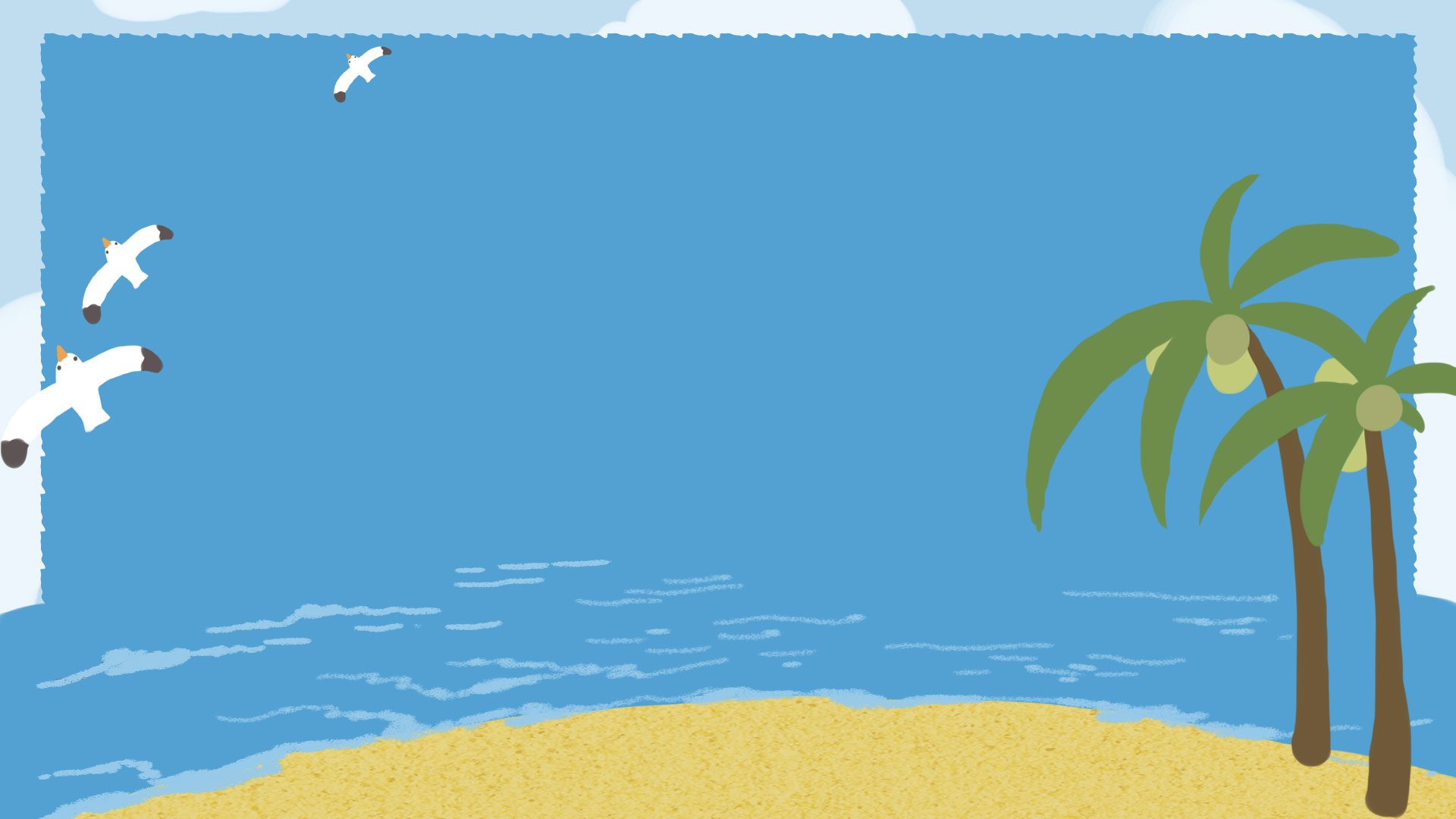 প্রাকৃতিক উৎস সমূহ
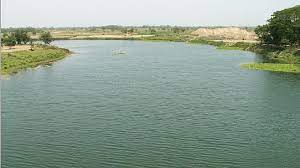 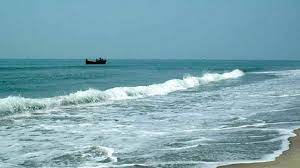 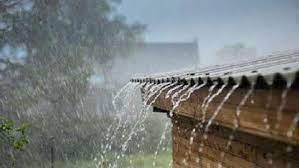 সমুদ্র
নদী
বৃষ্টি
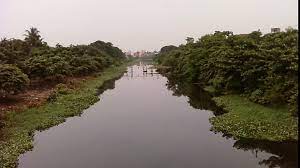 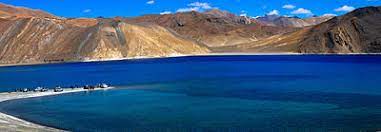 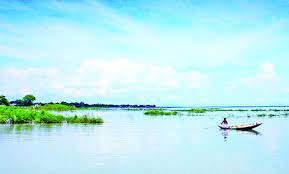 খাল
হ্রদ
বিল
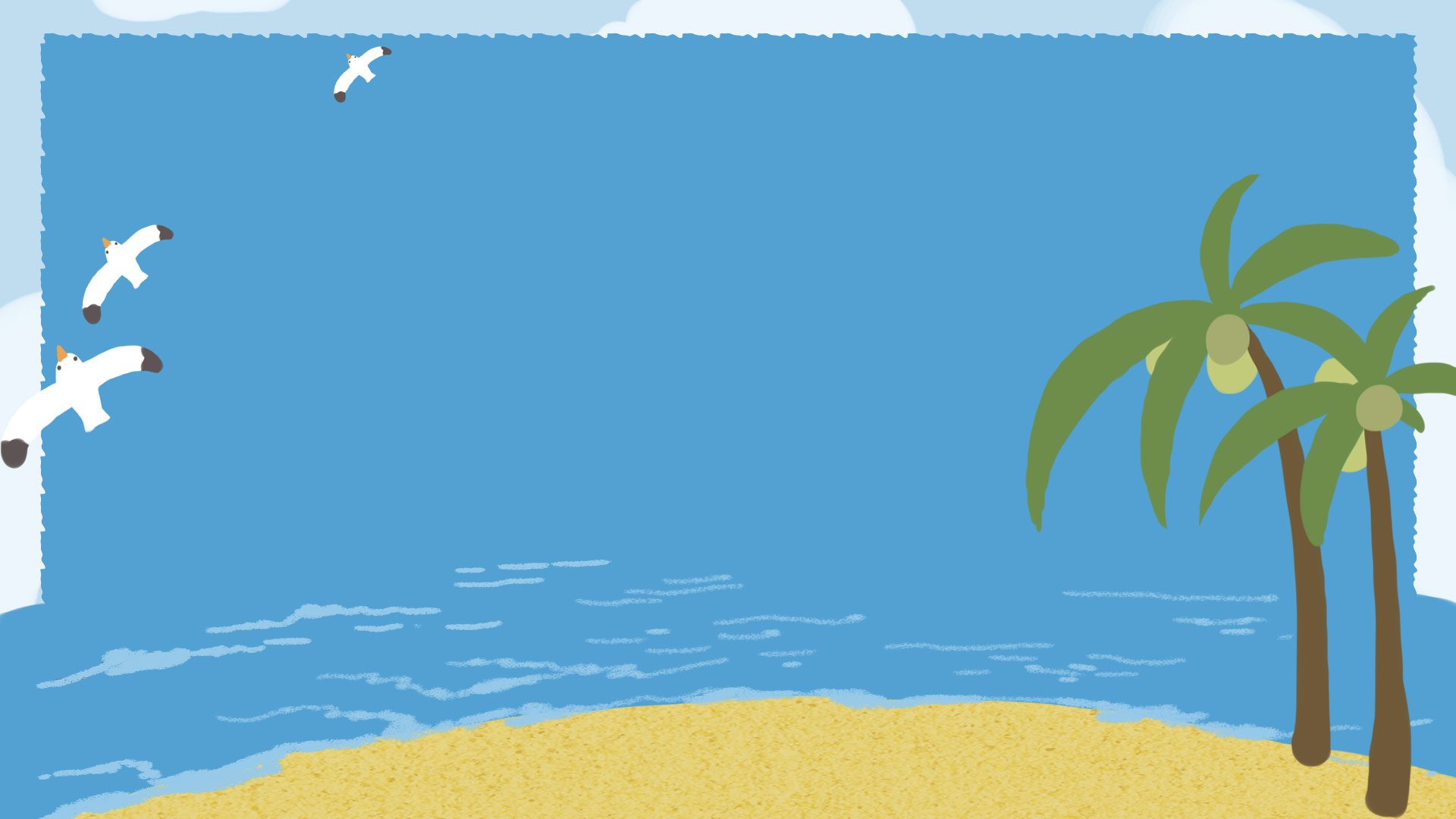 মানুষের তৈরি উৎস সমূহ
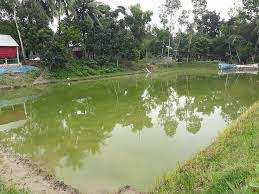 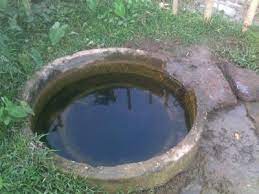 পুকুর
কুয়া
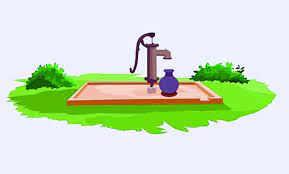 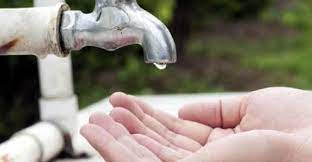 নলকূপ
নলকূপ
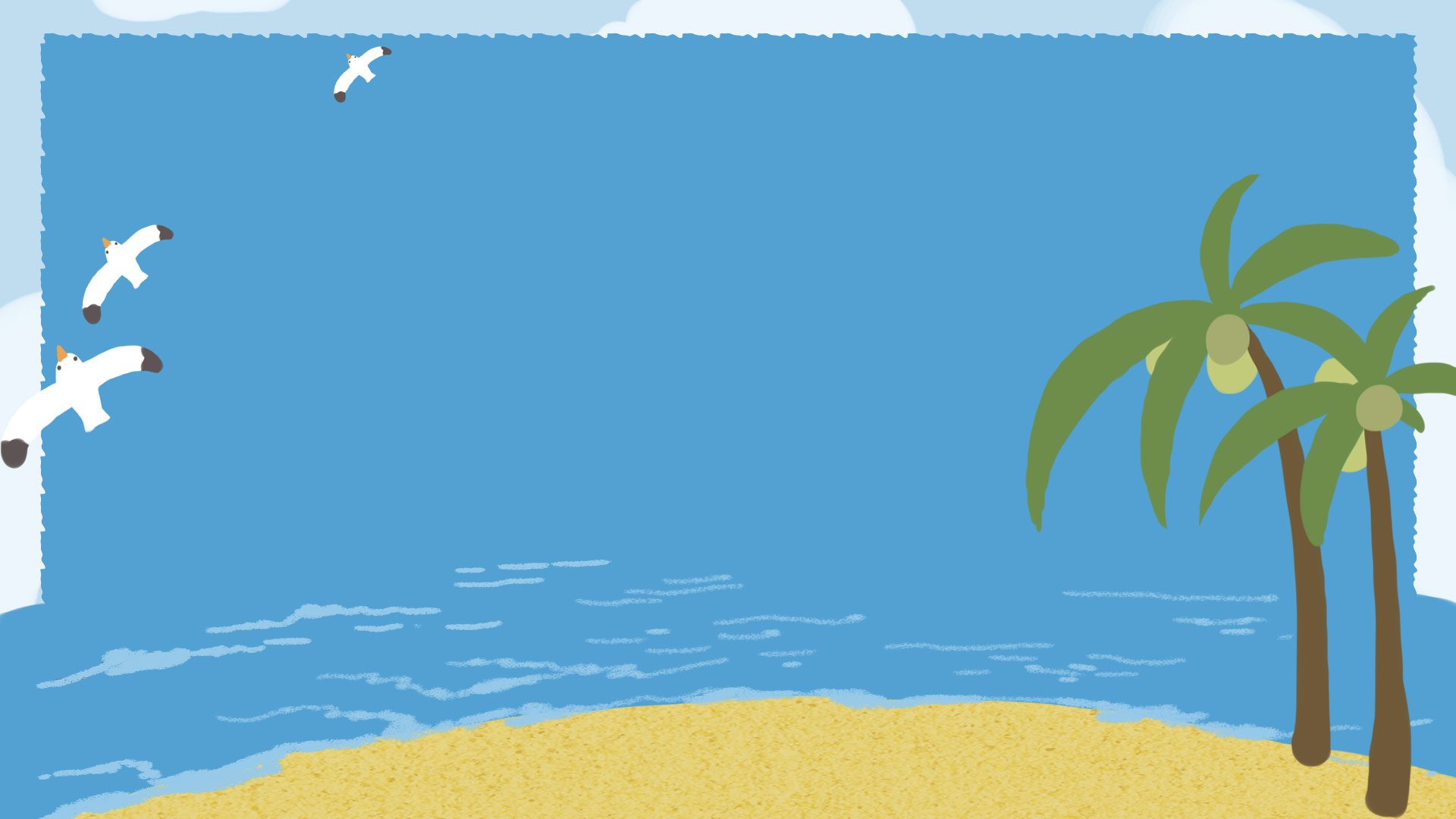 দলীয় কাজ
নিচের ছকটি খাতায় আঁক।
পানির উৎস সমূহ 
নদী, কুয়া, খাল, পুকুর, বিল, সমুদ্র, পানির কল ও নলকূপ ।
পানির প্রাকৃতিক উৎস
পানির মানুষের তৈরি উৎস
নদী
কুয়া
খাল
পুকুর
বিল
পানির কল
সমুদ্র
নলকূপ
ছকে পানির উৎস সমূহ আলাদা করে লেখ ।
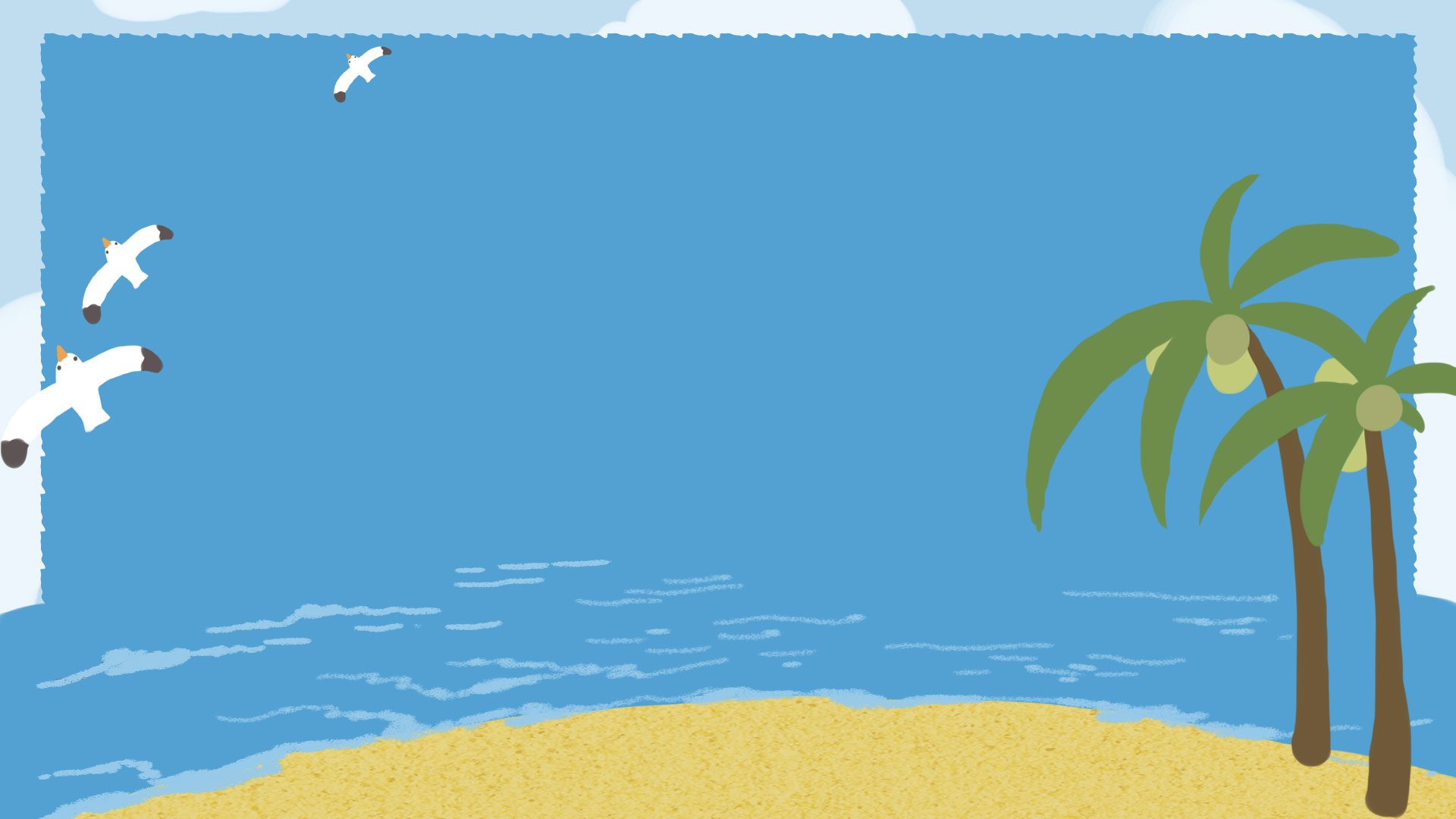 মূল্যায়ন
১. পানির উৎস সমূহকে কত ভাগে ভাগ করা যায়?
২. পানির প্রাকৃতিক উৎসের ৩ টি উদাহরণ দাও?
৩. পানির মানুষের তৈরি উৎসের ৩ টি উদাহরণ দাও?
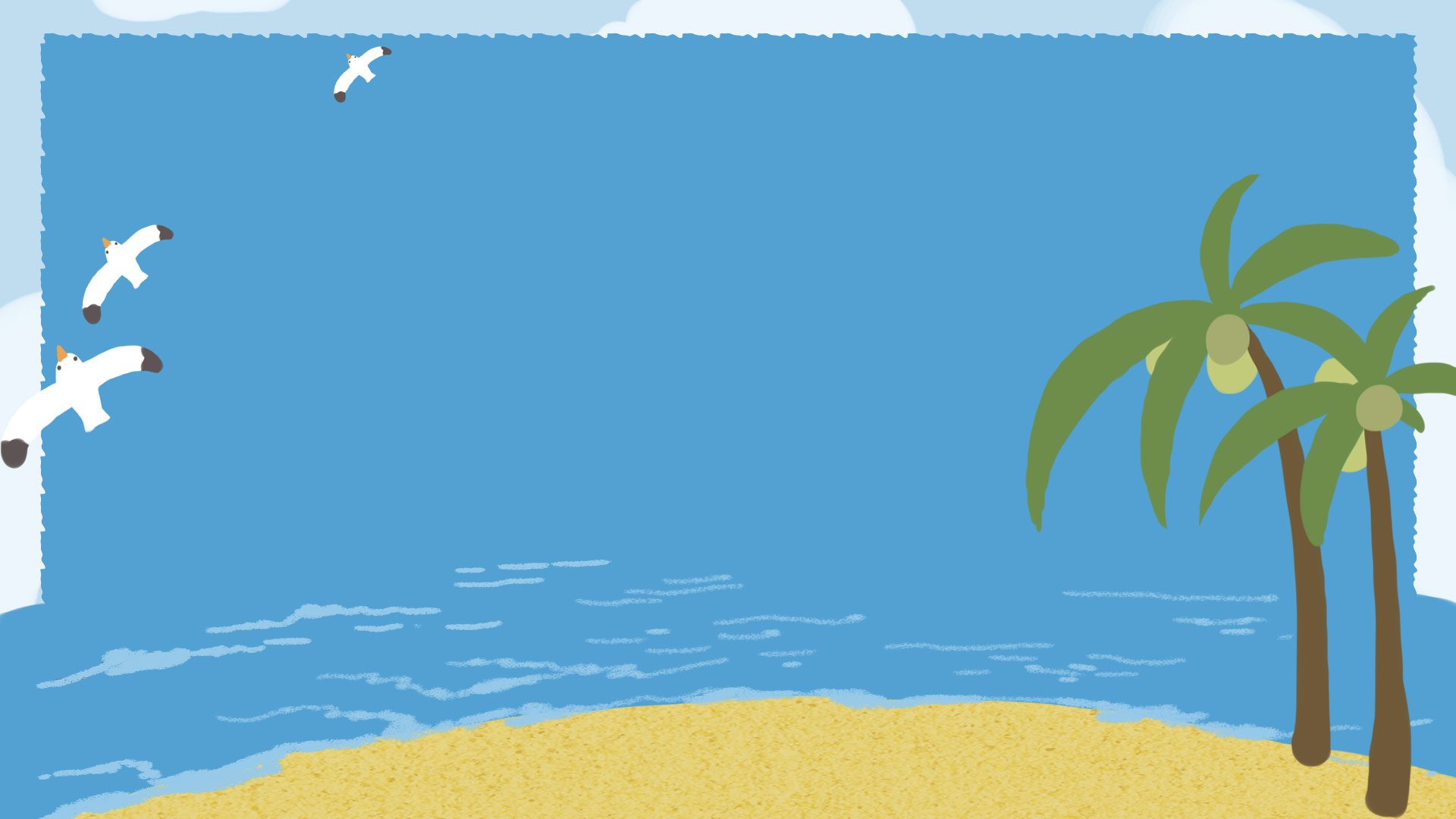 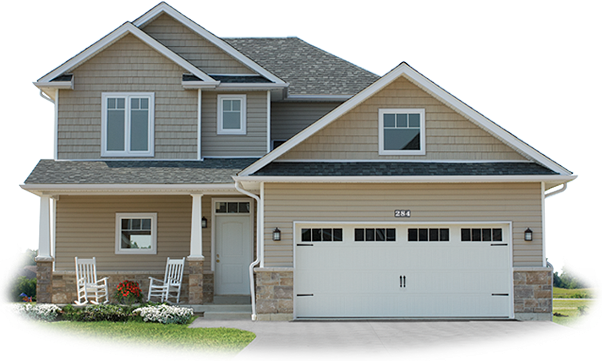 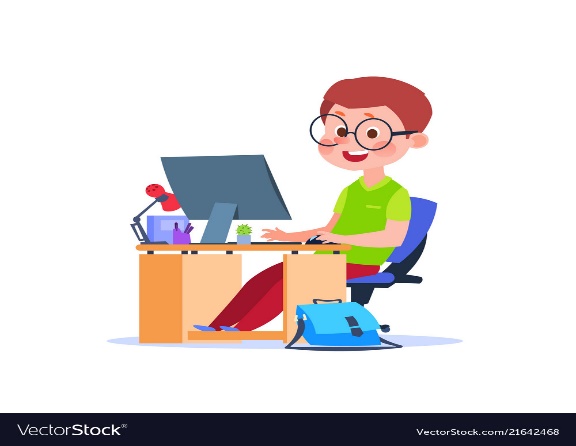 বাড়ির কাজ
তোমার বাড়ির চারপাশ থেকে পানির প্রাকৃতিক উৎস ও মানুষের তৈরি উৎসের একটি তালিকা তৈরি করে নিয়ে আসবে।
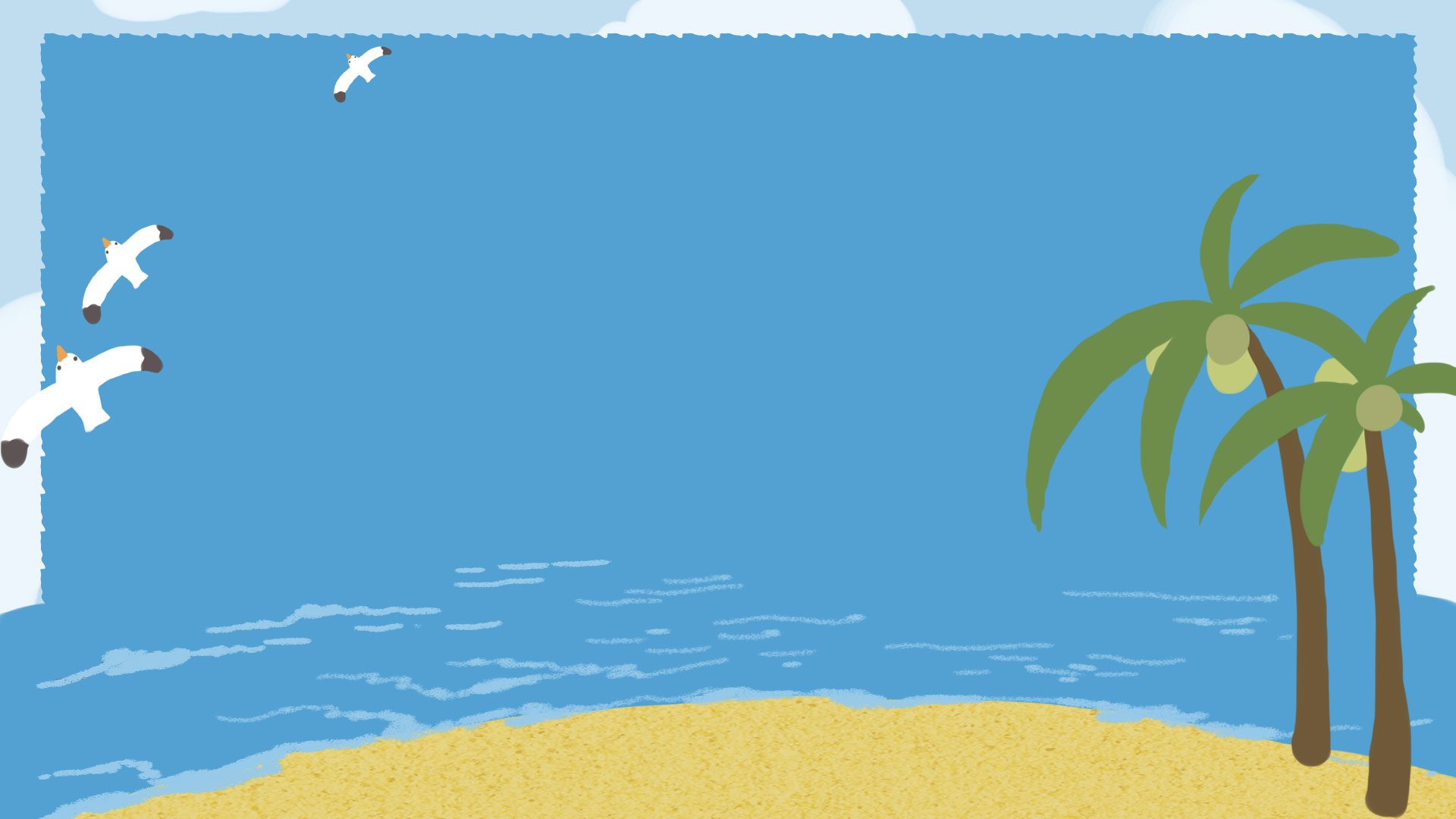 mKj‡K Avš—wiK ab¨ev`